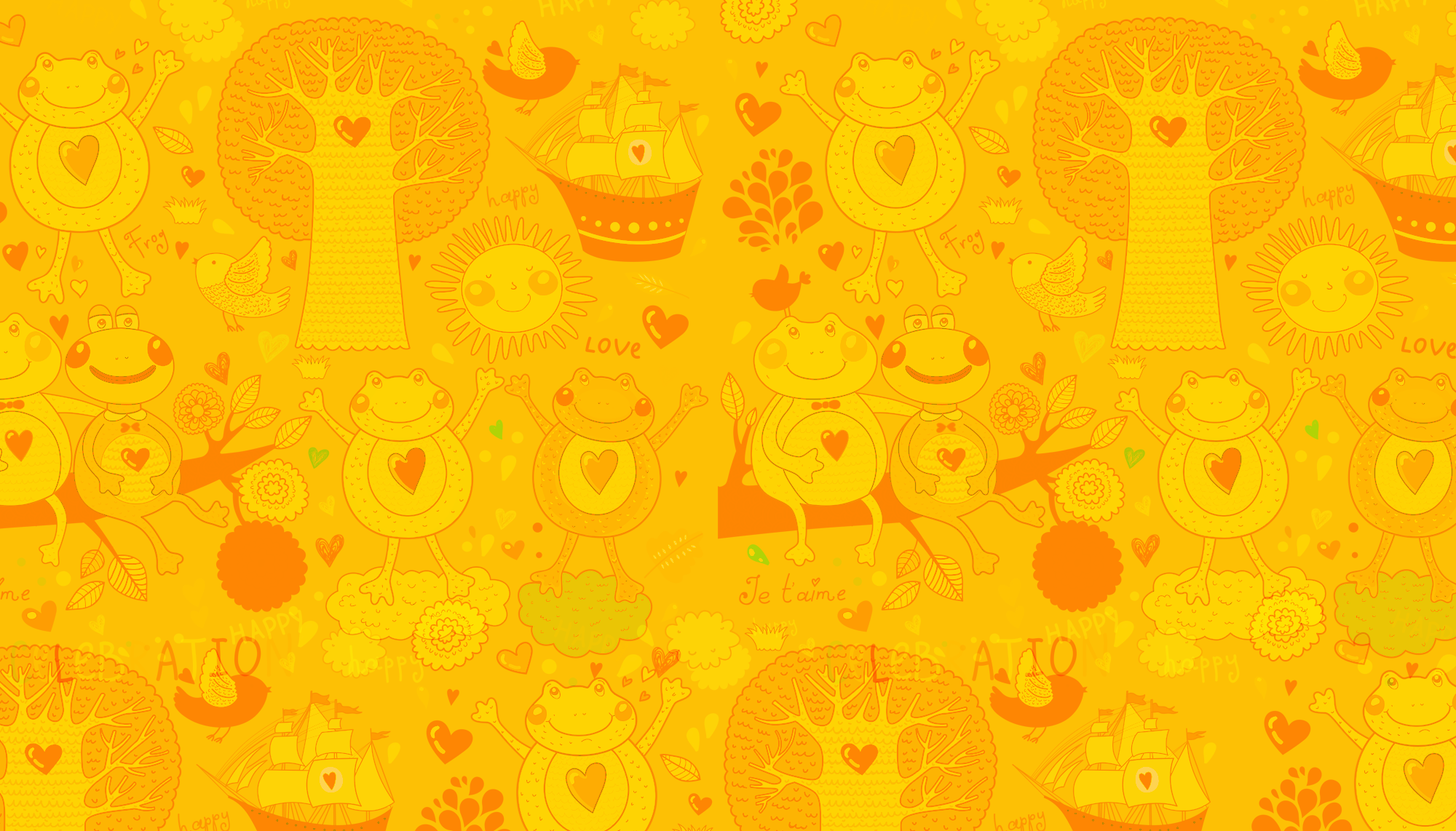 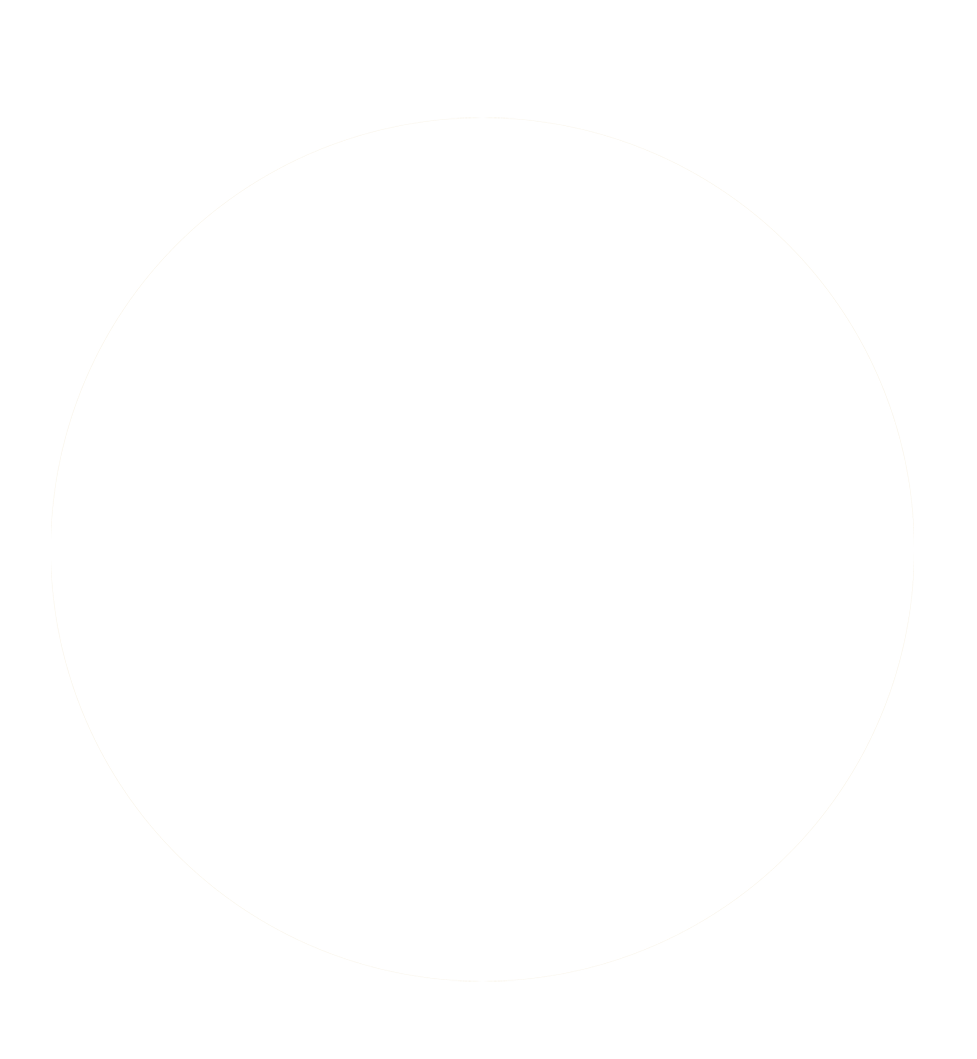 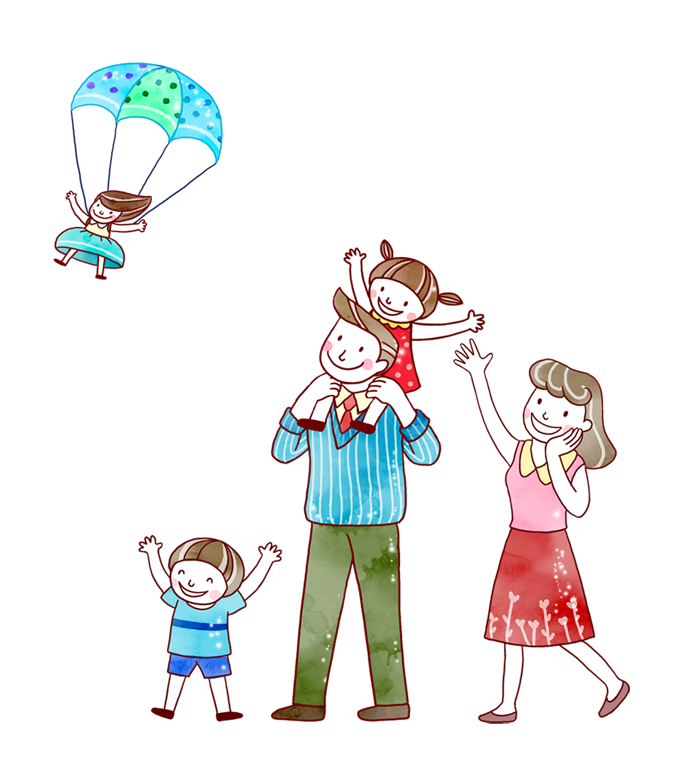 ỦY BAN NHÂN DÂN HUYỆN AN LÃO
TRƯỜNG TIỂU HỌC QUANG TRUNG
CHÀO MỪNG CÁC EM ĐẾN VỚI TIẾT
TIẾNG VIỆT LỚP 1
Bài 51: et êt it

GV: Phạm Thị Quyên
Năm 2024 - 2025
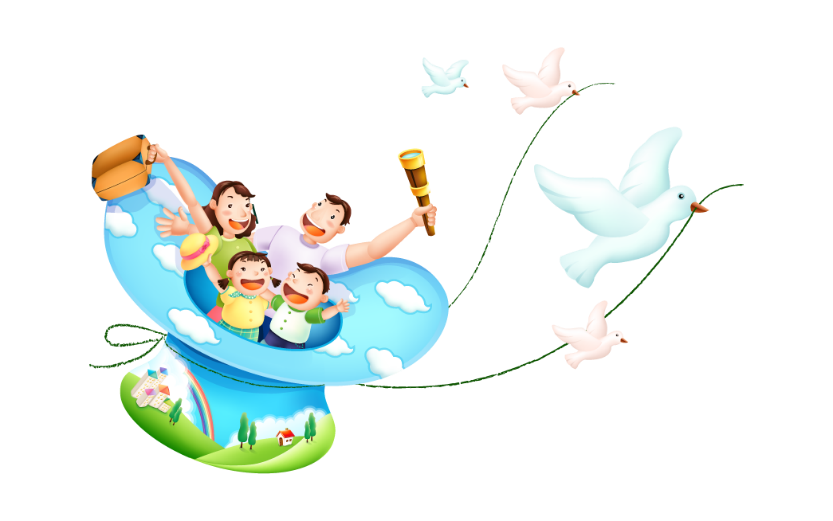 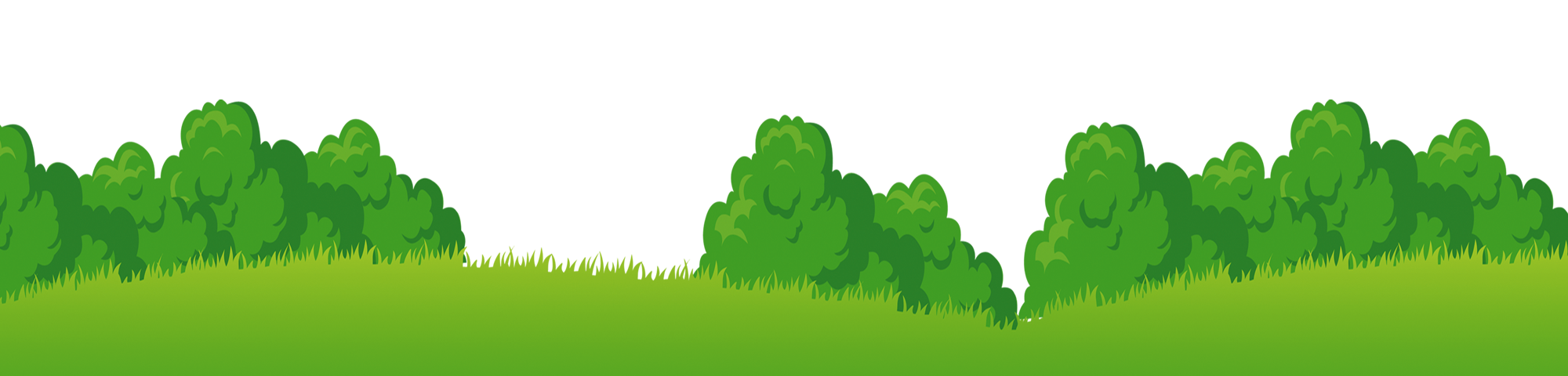 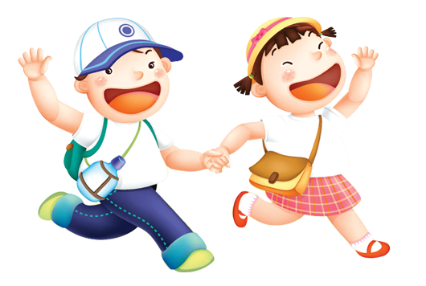 Bài 51: 
et    êt   it
Design by: Hương Thảo
[Speaker Notes: 更多模板请关注：https://haosc.taobao.com]
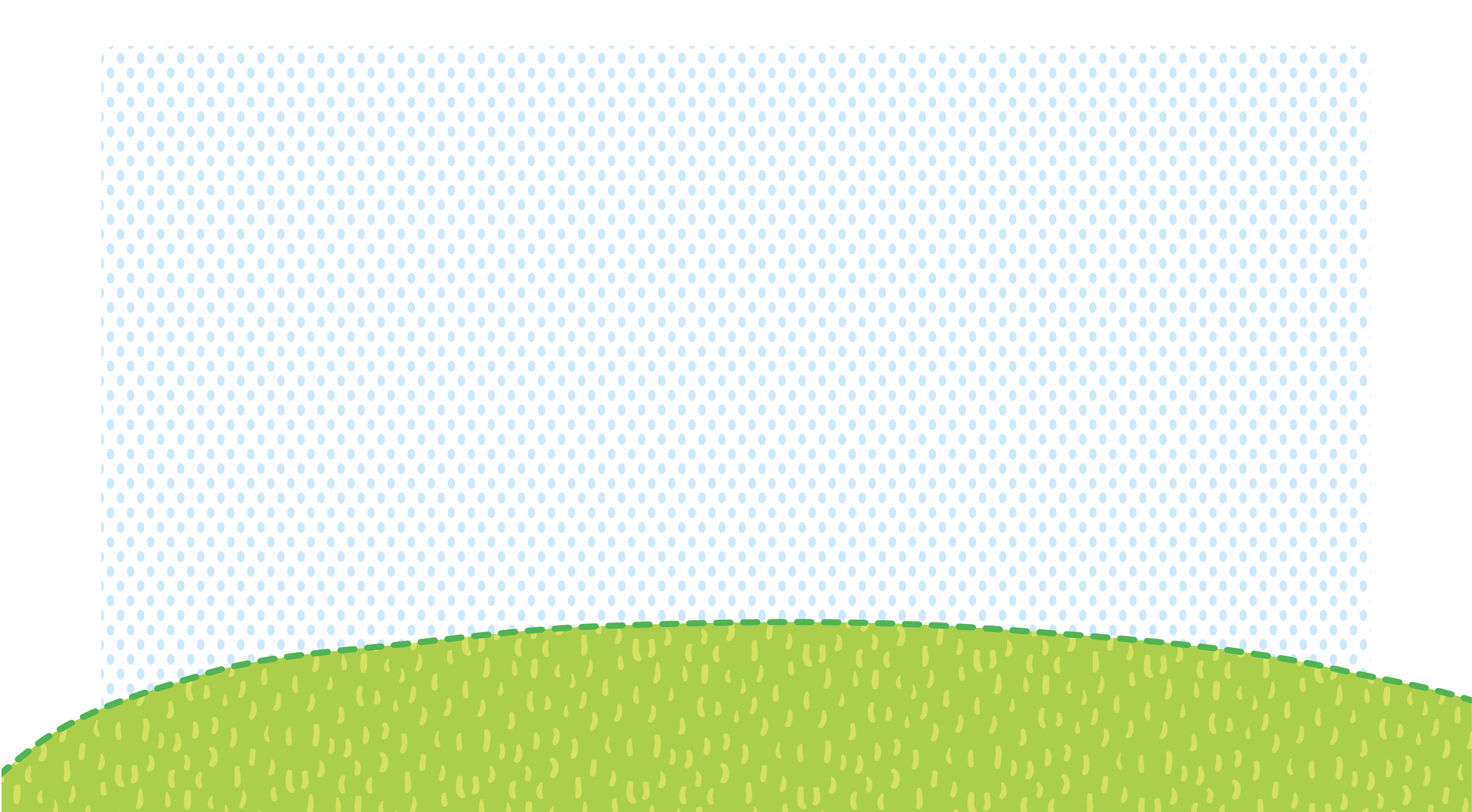 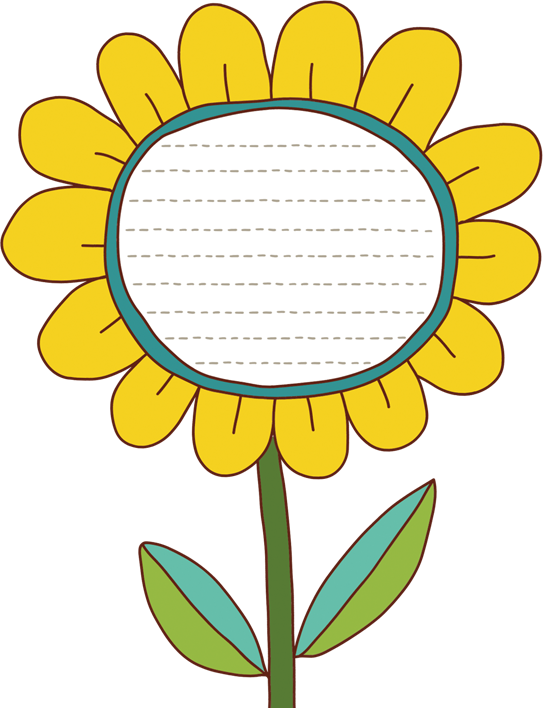 Tiết 1
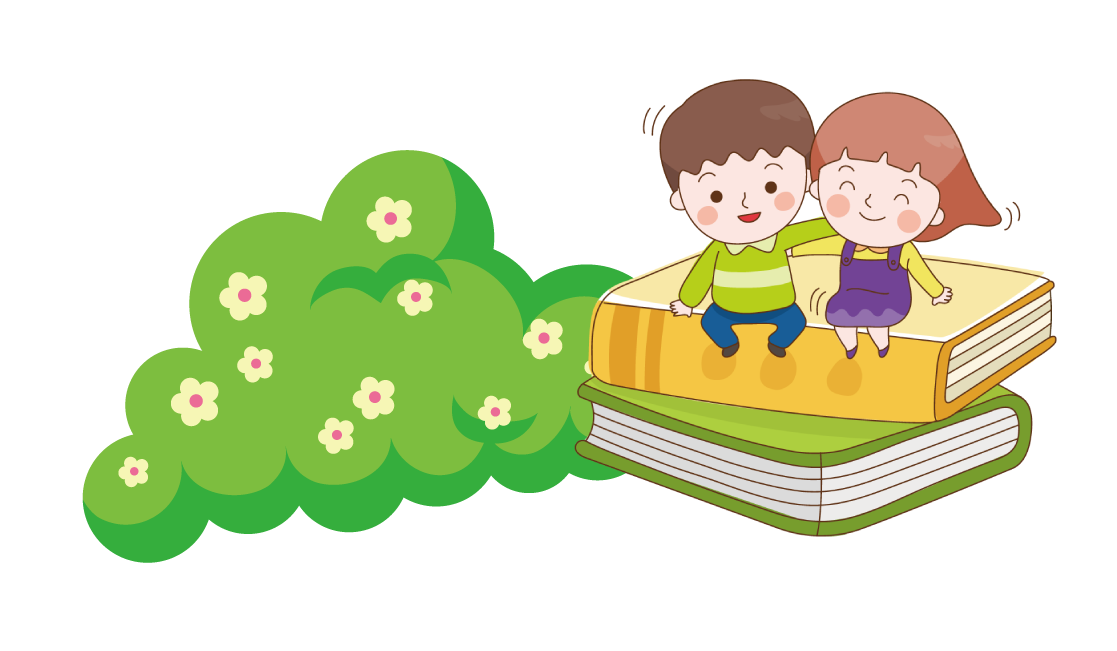 Hương Thảo – tranthao121004@gmail.com
Nhận biết
1
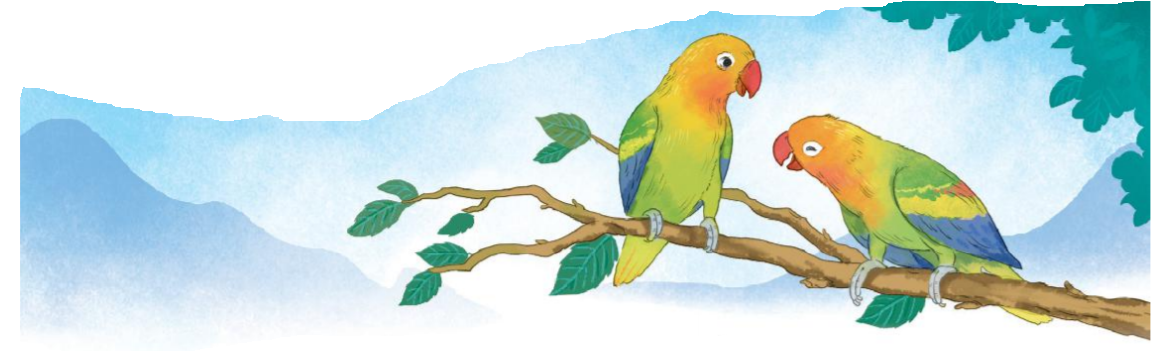 êt
it
Đôi vẹt ríu rít mãi không hết chuyện
et
2
Đọc
et      êt
it
v
et
vẹt
két      sét         vẹt
dệt      nết         tết
lít         mít          vịt
Đọc từ
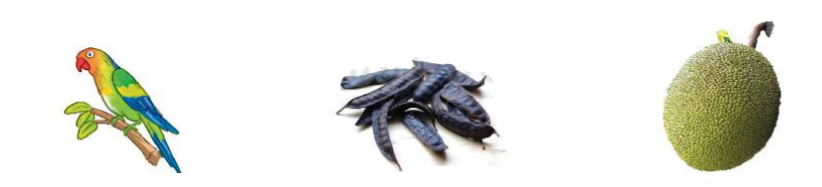 et
it
quả mít
con vẹt
bồ kết
êt
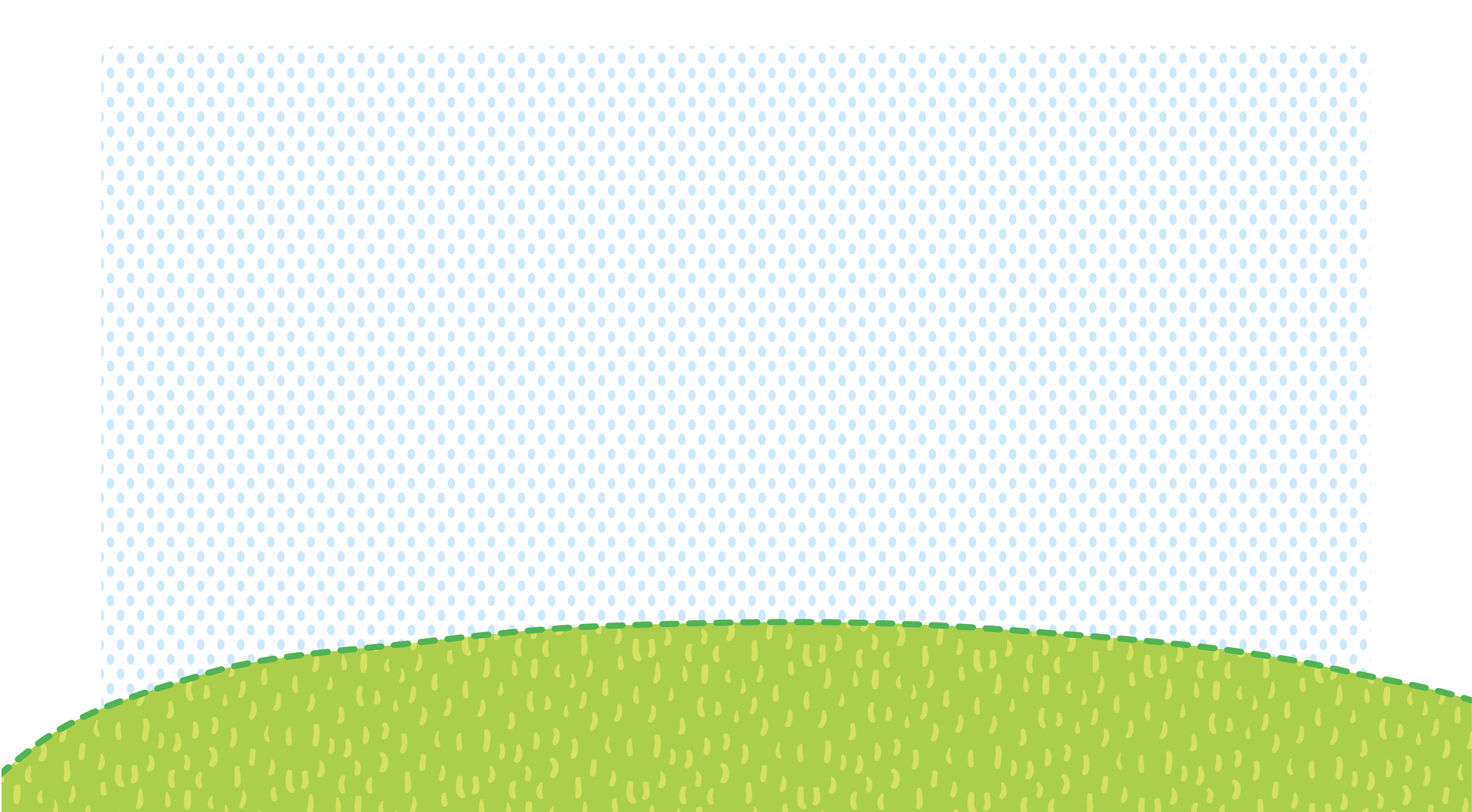 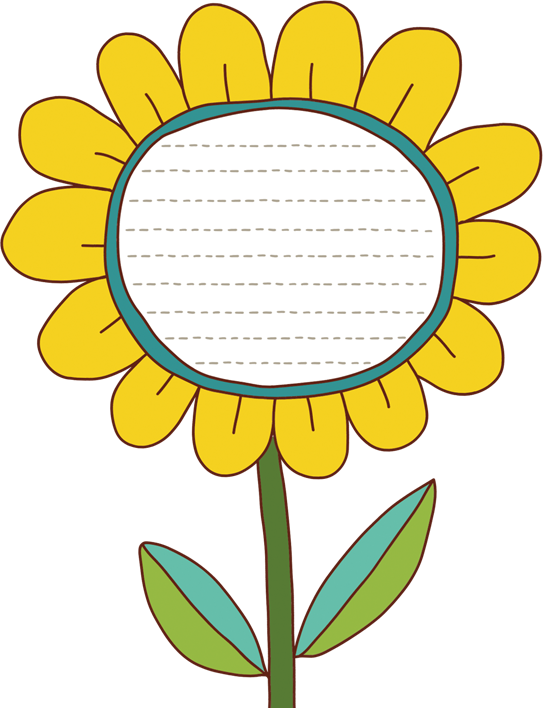 Tiết 1
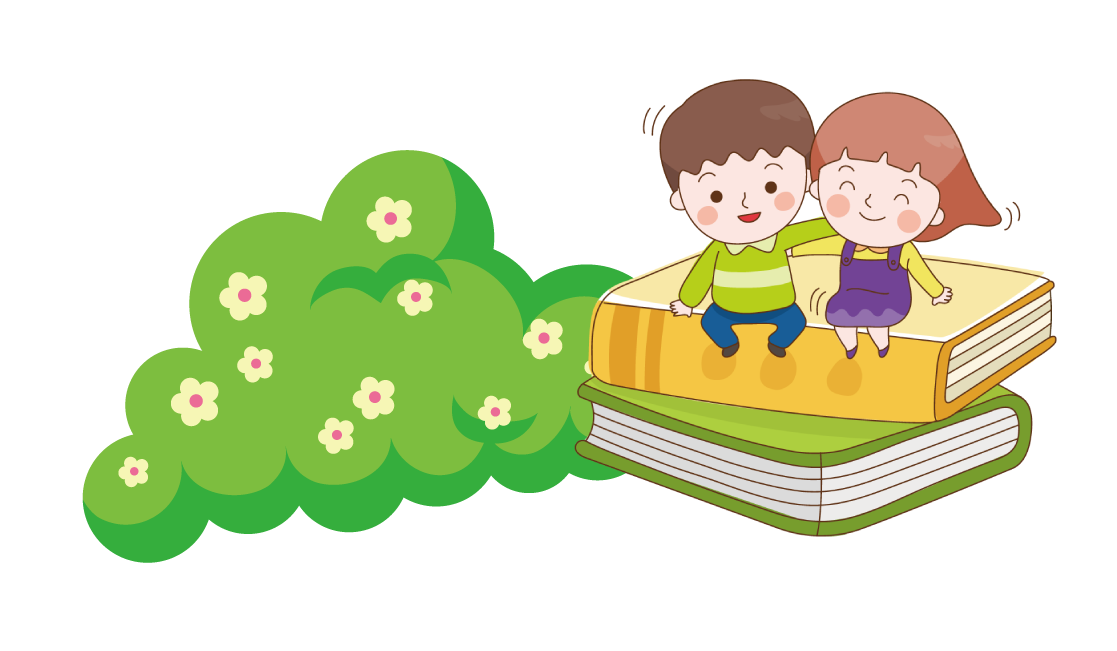 Hương Thảo – tranthao121004@gmail.com
Viết
5
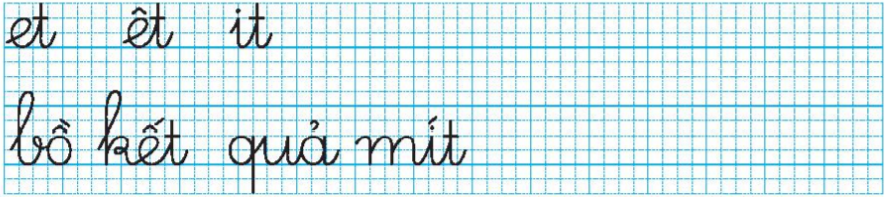 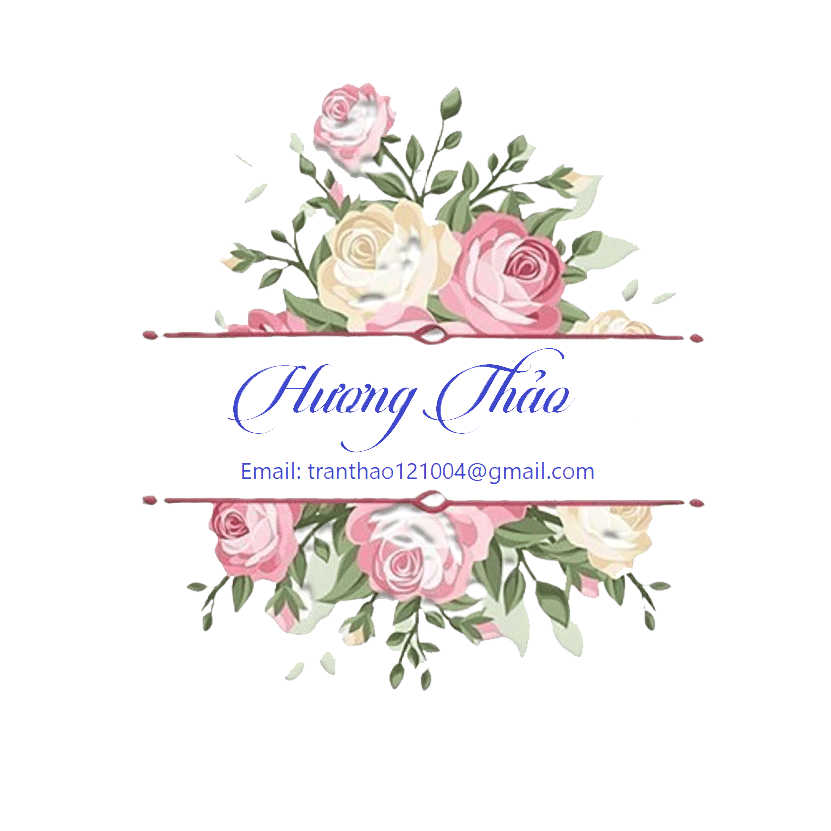 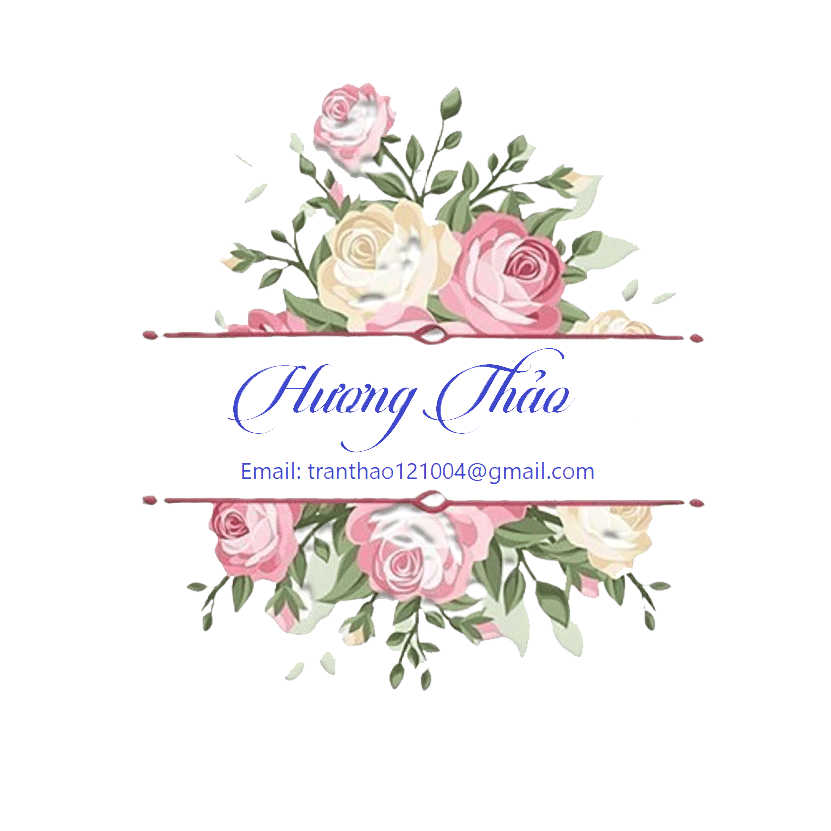 3
§äc
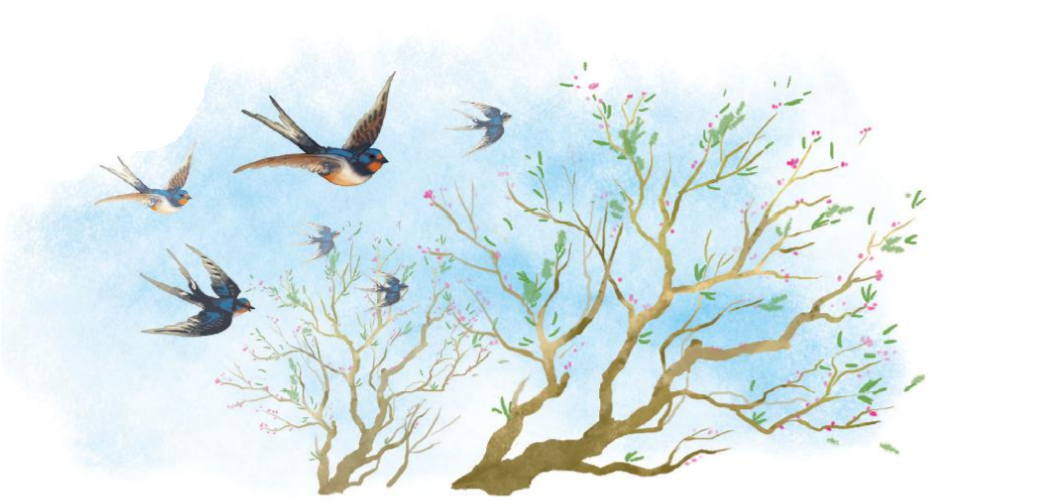 Khi trời ấm điều gì sẽ xảy ra?
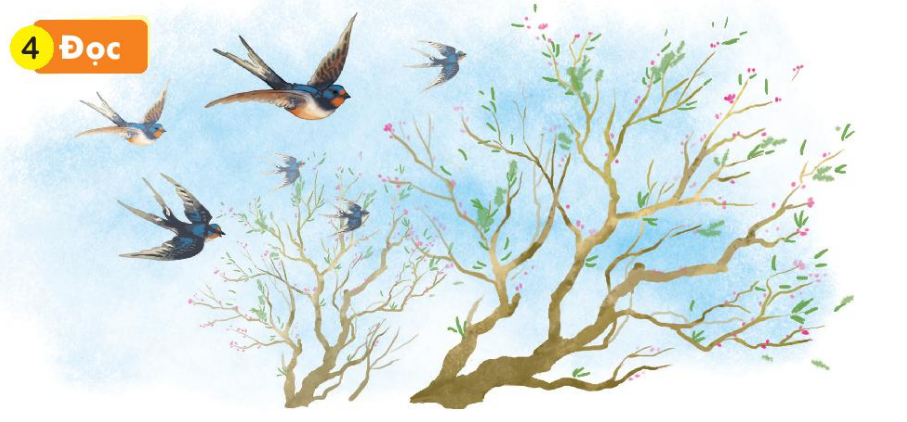 êt
Tết đến thật gần. Cái rét vẫn đậm. Mấy cây đào đã chi chít lộc non. Vài nụ tròn đỏ thắm vừa hé nở. Rồi trời ấm dần, đàn én nhỏ lại ríu rít bay về, náo nức đón chào năm mới.
et
it
it
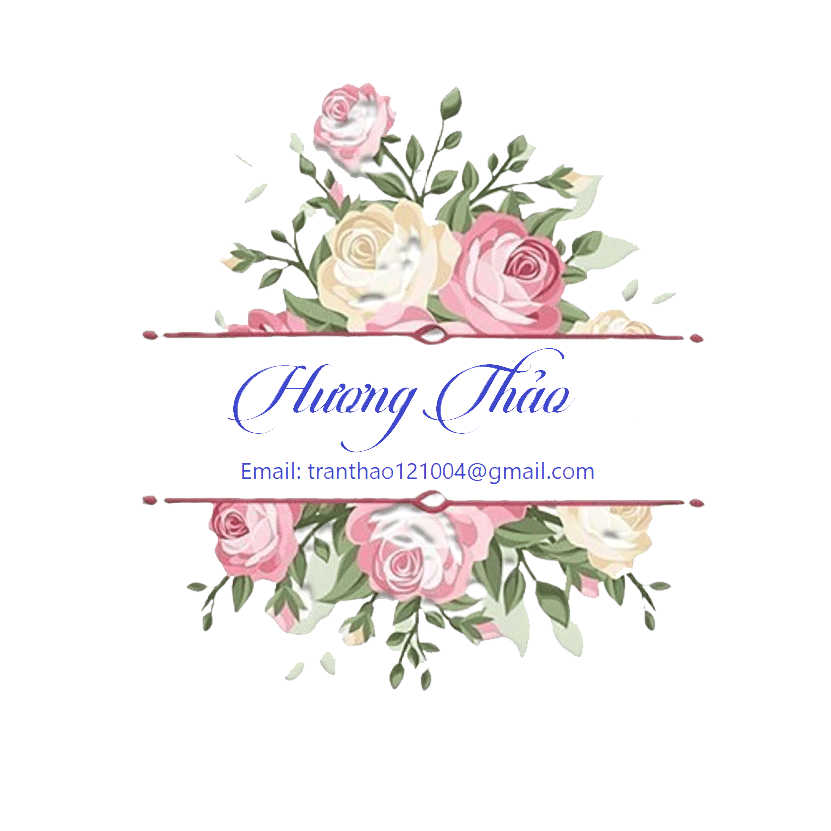 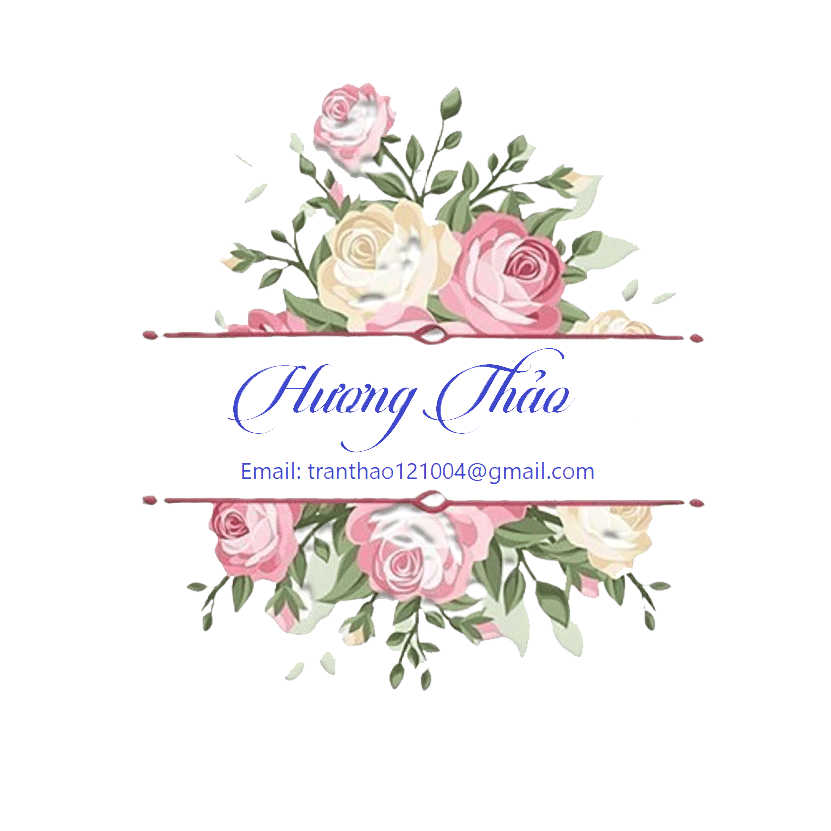 4
Nãi
Thời tiết
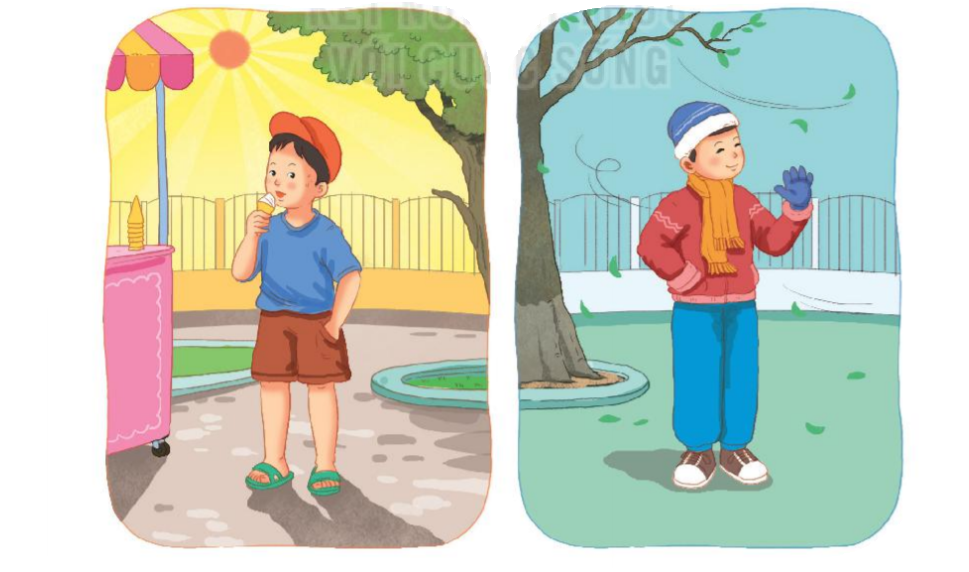 CỦNG CỐ BÀI HỌC
Hôm nay các con học vần gì?
Về nhà ôn lại bài đã học
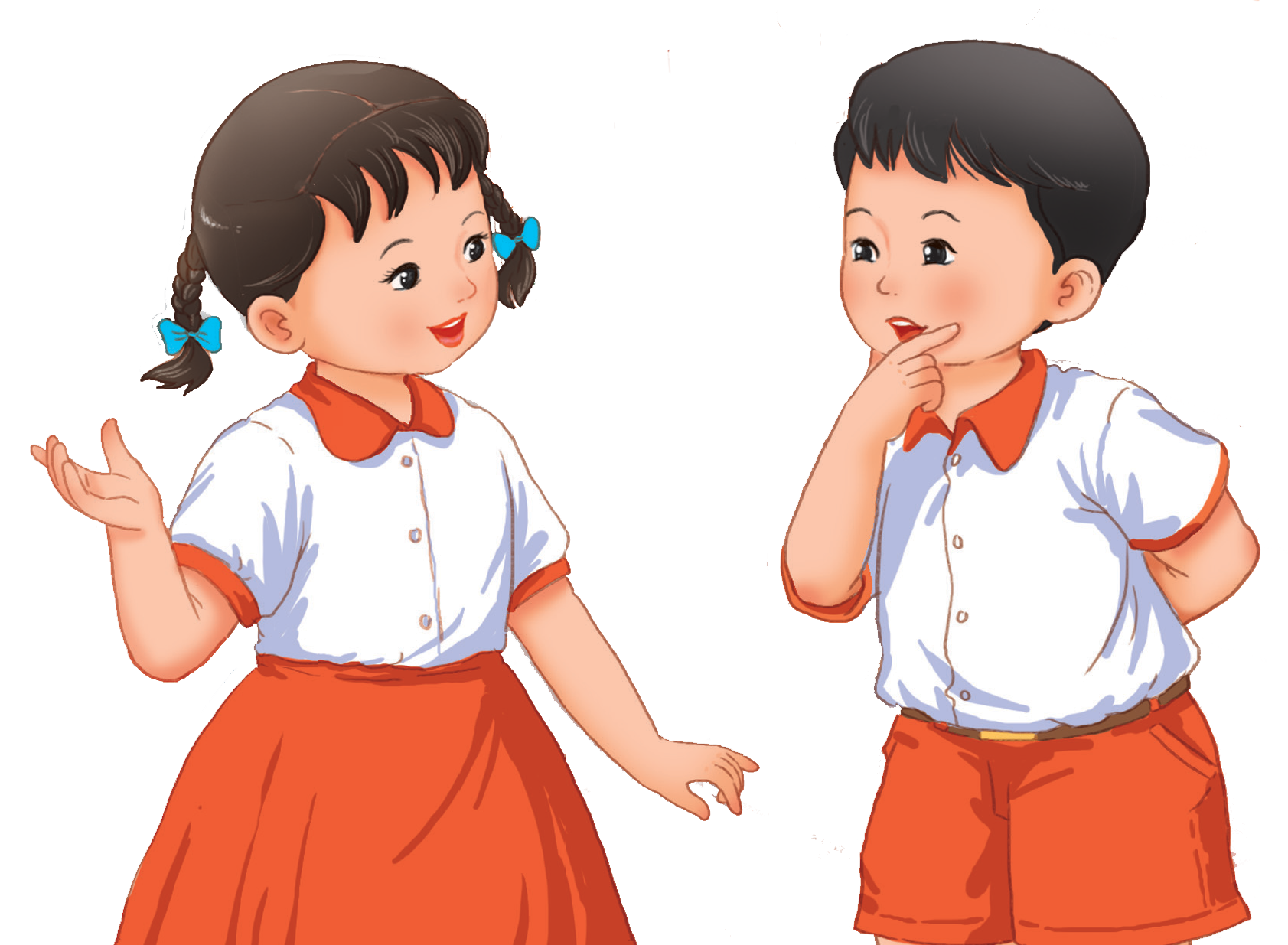